Identifying and understanding customer needs
Psychology A Level 
Learning Journey
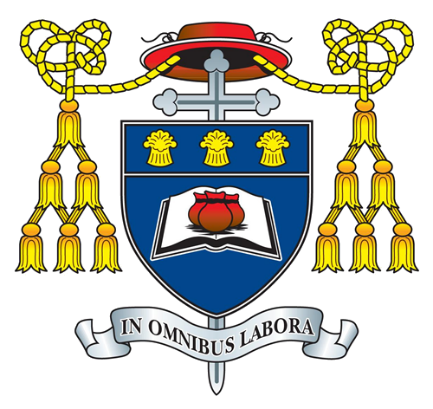 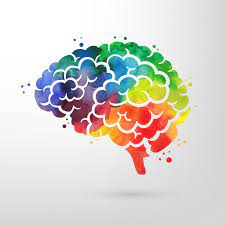 Paper 3
Issues and Debates
Revision
Freewill vs. Determinism
Reductionism vs. Holism
Cultural Bias
Aversion Therapy
Learning exp. of Gambling
Prochaska
CBT
Learning exp. of Nicotine
Exams
Dates

Friday 17th May

Wednesday 22nd May

Monday 3rd June
Year 13 
Pentecost Term
Neurochemical exp. of Nicotine
Risk Factors
Cognitive exp. of Gambling
TPB
Nature
 vs.
Nurture
Covert Sensitisation
Describing Addiction
Idiographic vs. Nomothetic
Ethics & S.Sensitvity
Gender Bias
Paper 3
Addiction
Gender Differences
Mock Exams
Social Support
Paper 3
Stress
Immunosupression
Measuring Stress
Chromosomes & Hormones
Atypical Development
Androgyny
SLT
Culture
Sex Role Stereotypes
Managing & Coping
Paper 3
Gender
Year 13 Lent 
                                                                           Term
Hardiness
Definitions of Abnormality
Type C Personality
Sources of Stress
Sex & Gender
Atypical Chromosomes
Physiology of Stress
Type A & B
Cardio- vascular
Kohlberg
GST
Media
Psychodynamic
Biological Treatment of OCD
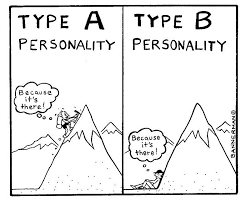 Paper 2
Biopsychology
Paper 2
Comparison of Approaches
Behavioural Treatment of Phobias
Cognitive Treatment Of Depression
The Sign Test
Levels of Measurement
E.Pacemakers & E.Zeitgebers
Probability & Significance
Plasticity & Functional Recovery
Peer Review
Behavioural Exp. Of Phobias
Validity
Year 13 Advent 
                                                                           Term
Biological Exp. Of OCD
Features of Science
Implications for the Economy
Cognitive Exp. Of Depression
Characteristics of phobias, depression & OCD
Split Brain & Hemispheric Lateralisation
Recap of Yr 12
Biological Rhythms
Type 1 & 2 Errors
Choosing a Test
Synaptic Transmission
Reliability
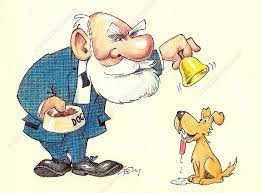 Research Methods
Paper 1
Psychopathology
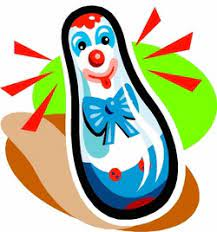 Paper 2
Biopsychology
Cognitive Approach
Mock 
Exams
Thematic &
Content Analysis
Humanism
Bandura
YEAR
The Endocrine System
Neurons
13
Social Learning Theory
Year 12 
Pentecost Term
Behaviourism
Design a Study
Ways of Studying the Brain
Divisions of the Nervous System
Localisation of Function
Psychodynamic Approach
Biological Approach
Fight or 
Flight
Meta-Analysis
Research Methods
Skinner
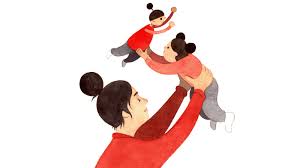 Pavlov
Reciprocity & Interactional Synchrony
Bowlby’s Monotropic Theory
Multiple Attachments & Role of the Father
Strange Situation Exam Style Qs
Wundt & Emergence of Science
Learning theory of Attachment
Institutionalisation
Types of Attachment
Paper 1
Attachment
Paper 2
Approaches
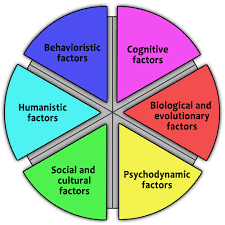 The influence of early attachment on childhood and adult relationships
Cultural 
Variations
Observations & The S.Situation
Maternal Deprivation
Schaffer’s Stages of Attachment
Animal Studies
Case Studies
Correlations
Paper 1
Social Influence
Explanations for Obedience: 
Agentic State, L.Authority, Situational Variables
Re-cap of Previous RM Topics
Measures of Dispersion
Distributions
Social Change
Resistance to Social Influence
Variables affecting Conformity
Qualitative & Quantitative Data
Primary & SecondaryData
Year 12 Lent                          
                                                                                 Term
Research Methods
Ethics
Self Report Methods
Types & Explanations of Conformity
Dispositional Explanation for Obedience
Conformity to Social Roles
Mock 
Exams
Minority Influence
Exam Technique (PPQs)
Pilot 
Studies
Descriptive Stats & Graphs
Paper 1
Memory
Types of Experiment & Experimental Design
Induction & Introduction to Research Methods
Report Writing & Peer Review
Re-Cap of Induction Topics
Explanations for Forgetting
Research Methods
D.Characteristics & I.Effects
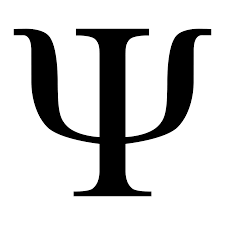 YEAR
12
Year 12 Advent 
                                                                  Term
Improving accuracy of EWT & C.Interview
Factors affecting accuracy of EWT
Types of LTM
Conducting Research,
Control & Standardisation
Variables
Multi-Store Model
The Working Memory Model
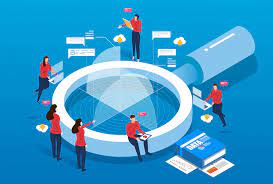 Aims 
& 
Hypotheses
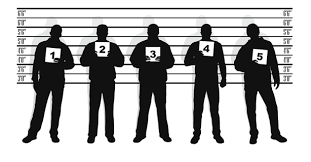 Population 
&
Sampling